Föräldramöte PF11-092018-08-27
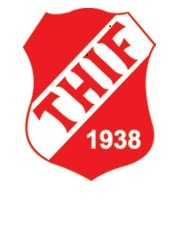 2018-08-27
1
Agenda
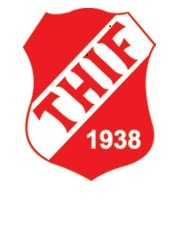 Presentation av tränare och styrelse 
Information om klubben (styrelsen)
Information om laget, träningar och matcher (Ingrid, Thomas, Niklas)
Laget.se (Barbro)
Föräldrar (Barbro)
Tränarsituationen
Presentation
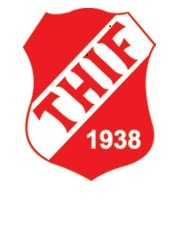 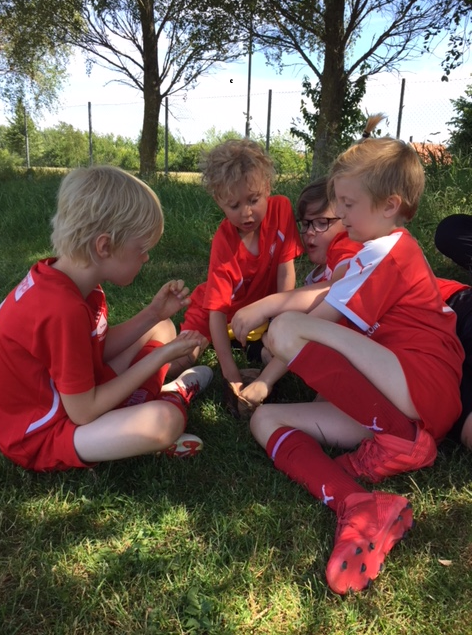 Presentation av tränare och styrelse
Klubben
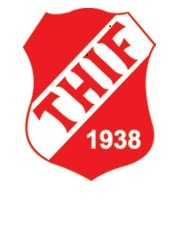 THIF 80 år
De olika lagen
Laget – PF11-09
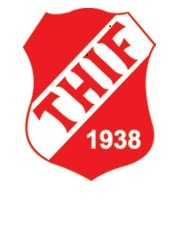 Träningar och matcher
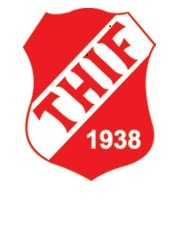 Träning ute: Måndag 17-18, Fredag 16.30-17.30
Träning inne:
Matcher:
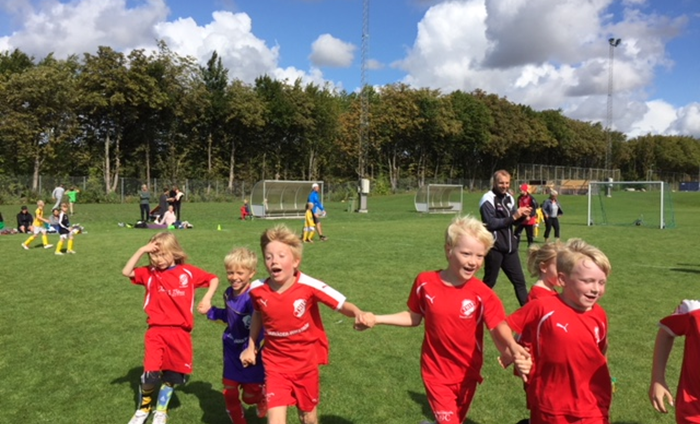 Laget.se
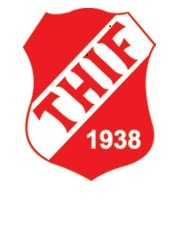 På laget.se finns all information om klubben samt om laget. Här finns kalender med alla aktiviteter

Nya medlemmar får mail med inloggningsuppgifter
Läs varje vecka
Svara på mail om deltagande mm
Säg till om ni saknar konto eller om fler kontaktuppgifter skall läggas till
Föräldrar
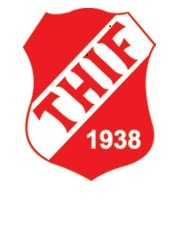 Klubben drivs helt ideellt vilket betyder att alla behöver bidra. Barnen brukar tycka att det är roligt och om vi är många som delar på det blir varje insats ganska liten
Stå i kiosken vid hemmamatcher
Insamling till loppis 1 gång per år
Loppis den 6 juni
Lejonmarknad
Lagföräldrar som kan organisera detta och annat praktiskt kring laget sökes
Tränarsituationen
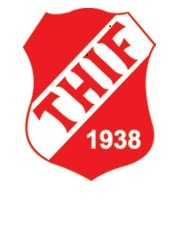 Laget har vuxit! 
Fler barn födda 12 har börjat och nu behövs det fler tränare och kanske dela upp laget i två. Oavsett vilket behövs det fler tränare

Vad innebär det och vad man behöver kunna?